ΜΑΘΗΜΑ 6
Η ΣΥΝΕΝΤΕΥΞΗ
ΩΣ ΚΟΙΝΩΝΙΚΗ ΣΧΕΣΗ
Βιβλιογραφία
P. Thompson, Φωνές από το Παρελθόν,, κεφ. 4, σ. 178- 184, κεφ. 7, σ.  286-287
V.Yow Recording Oral History, 60-65, 73-78, ch. 5
L.Abrams, Oral History Theory, 2010, Κεφ. 4
Anderson, K. Jack, Dana C. «Learning to Listen: Interview Techniques and Analyses», In R.Perks-A.Thomson, The Oral History Reader, London 1998, pp. 157-171.
Πετρονώτη, Μ. 2002 Κατασκευάζοντας προφορικές ιστορίες. Συνδιαλλαγές, συγκρούσεις, ανατροπές. Επιθεώρηση Κοινωνικών Ερευνών 107 Α: 71-82
1. Μια εύθραυστη σχέση
Διϋποκειμενικότητα: η συνάντηση ανάμεσα σε δύο υποκειμενικότητες, της αφηγήτριας και της ερευνήτριας
Μια σταδιακή οικοδόμηση σχέσης οικειότητας

https://www.youtube.com/watch?v=jTCzxWt1RQk
Συγκρίνετε το καλό με το κακό παράδειγμα
Αναστοχασμός
2. Παράγοντες που επιδρούν στη σχέση αφηγητή ερευνητή
Η ηλικία 

Το φύλο

Η τάξη/το κοινωνικό status 
 
Η εθνικότητα/καταγωγή
Σχέσεις εξουσίας
Σκεφθείτε πως μπορούν να επηρεάζουν τη συνέντευξη οι σχέσεις εξουσίας στις εξής περιπτώσεις

Καθηγητής Πανεπιστημίου προς αγράμματο αγρότη
Νεαρή ανύπαντρη προς ιδιοκτήτη επιχείρησης
Δάσκαλός προς μαθήτρια
Ένα παράδειγμα δύσκολης συνέντευξης
Ψάρια, παστών’ τα ψάρια, βαρέλια ολόκληρα. Τα καθαρίζαμε, τα πλέναμε, τα παστώναμε. Όλες τις δουλειές. Τι άλλο; Στη Βαμβακουρία; Τα μπαμπάκια, να τα καθαρίζεις, να τα φτιάνεις και να σου έρχεται εκείνη τη βρώμα και να μη μπορείς να πάρεις ανάσα. ΜΜ! Θέλω να σου πω, γάνιασα να πάρω αυτά τα ένσημα και να σηκώνομαι στις 4 η ώρα το πρωί. Δούλεψες εσύ έτσι; 4 η ώρα τα ξημερώματα!
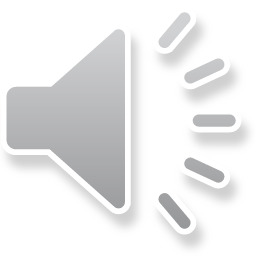 Απόσπασμα ημερολογίου
Από την αρχή υπήρχε μια αμηχανία από την πλευρά της κας Ελένη που δεν την περίμενα και μια σχετική επιθετικότητα στο λόγο της. Πριν ξεκινήσει η συνέντευξη δέχτηκα κριτική για το βάρος μου και για το ντύσιμό μου. Σχεδόν σε όλη τη διάρκεια της συνέντευξης κοιτούσε επίμονα τη Χριστίνα που καθόταν πιο απόμερα και όχι εμένα που καθόμουνα απέναντί της. Η δε Χριστίνα κοιτούσε εμένα και δεν μιλούσε και έτσι δημιουργήθηκε ένα περίεργο τρίγωνο.  … Τείνω να ερμηνεύω αυτή τη στάση με την αμηχανία που ίσως ένοιωθε λόγω διαφοράς μορφωτικού επιπέδου αλλά ίσως και εχθρότητας λόγω ταξικής καταγωγής. Μου τόνισε αρκετές φορές ότι δεν μπορώ να καταλάβω τι τράβηξε, ότι εγώ δεν έχω σηκωθεί 4 το πρωί για να πιάσω δουλειά κλπ
Η κοινωνική θέση του ερευνητή
Επίδραση της κοινωνικής παρουσίας του ερευνητή 
Δύο πιθανές αντιδράσεις:
Συμμόρφωση προς την εικόνα που έχει για τον ερευνητή
Ένταση και αμηχανία
Επιδίωξη μιας ισότιμης σχέσης
Εσωτερικός και εξωτερικός παρατηρητής
Εσωτερικός παρατηρητής :
Έχει τα ίδια σημεία αναφοράς, γνωρίζει από μέσα τον πολιτισμό του αφηγητή
Επιρρεπής στον εσωτερικό κοινωνικό έλεγχο της ομάδας
Αφήνει ασχολίαστα τα «αυτονόητα»
Εξωτερικός παρατηρητής:
Δεν γνωρίζει τους κώδικες επικοινωνίας, αλλά
Πιο αυθόρμητες αντιδράσεις
Πιο ανοιχτός στο απροσδόκητο, σε νέες ερμηνείες

Τα πλεονεκτήματα του «εξωτερικού εσωτερικού παρατηρητή» (μέλος της κοινότητας που έχει απομακρυνθεί)
Η γνώση του θέματος (1)
ΔΓ. Ο αδερφός του Πορφυρογένη … επί … EAM
ΡΜ. Του Μιλτιάδη; 
ΔΓ. Του Μιλτιάδη, ναι. 
ΝΠ. Γιατί … πώς είστε ενημερωμένη … στα ιστορικά πράγματα; 
ΔΓ. Πόσα χρόνια έχετε εδώ; 
ΡΜ. Τώρα έχω λίγο αλλά … αυτήν την περίοδο την μελετάω εί … είκοσι χρόνια. 
ΔΓ. Αααα! 
ΝΠ. Γι’ αυτό βλέπω ότι … και με προβληματίζετε! Λέω πώς … είναι γνώσεις του αγώνα του λαού μας, τις δημοκρατικές του θέσεις, τα δημοκρατικά του κινήματα, τα δημοκρατικά … πώς γίνεται κι …
ΤΚ. Έχει διωχθεί κι η ίδια! 
ΡΜ. Ααα! Είμαστε συνάδ…, συναγωνιστές!
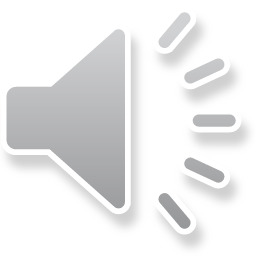 Η γνώση του θέματος (2)
Η ερευνήτρια περνάει από εξετάσεις και εγκρίνεται

Κ.Μ.    «Ποιος ήταν ο… Άγγλος που είχατε…
Β.Λ.        Ναι ποιός, ποιος; Ναι… [γελώντας]
Κ.Μ.      … οροφάρχη κύριε Κώστα;» Πίτερ Σουέμερ , λεγόταν, θυμάμαι… Και ήταν λοχίας, δεν ξέρω τι ήτανε, είχε να βμ εδώ…
Β.Λ.        Πόσο καιρό δουλέψατε για τους Άγγλους;
Κ.Μ.      Κοίταξε, τώρα εδώ υπάρχει, ει ε εισέρχεται υπεισέρχεται η πολιτική. Δεν μπορούμε να την αποφύγουμε… [γελώντας] Οι Άγγλοι, αυτή… η οργάνωσις πο φερε τα τρόφιμα, λεγόταν Εμ Ελ [ML]. Που, το ξέρεις; Θα πει…
Β.Λ.        Ναι
Κ.Μ.      Τι θα πει Εμ Ελ ξες;
Β.Λ.        Military Liaison
K.M.      Πολύ ωραία!
Β.Λ.        Ναι… [γελώντας]
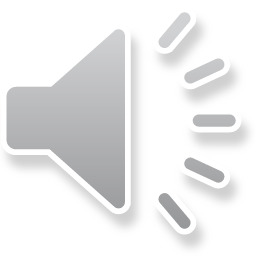 3. Χτίζοντας σχέσεις εμπιστοσύνης
V. Yow, Recording Oral History, 65-79
Ενσυναίσθηση (empathy)

ΑΦΗΓΗΤΡΙΑ: «Τότε είχα τρία μωρά στα πάμπερς, και αυτό με δυσκόλεψε να προσαρμοστώ στο διαζύγιο»
 
ΕΡΕΥΝΗΤΗΣ Α: «Πωπω. Τρία μωρά στα πάμπερς! Πως τα καταφέρατε;»
ΕΡΕΥΝΗΤΗΣ Β: «Ποια ήταν μερικά από τα προβλήματα;»

Με ποιόν ερευνητή θα θέλατε να συνεχίστε τη συνέντευξη;

Αποφυγή κρίσεων για κοινωνικά μη αποδεκτές πρακτικές
5 χαρακτηριστικά της καλής συνέντευξης (Gordon, 1987)
1. διατύπωση της ερώτησης με σαφή και κατάλληλο τρόπο
2. προσεκτική ακρόαση του πληροφορητή
3. παρατήρηση της μη λεκτικής συμπεριφοράς του πληροφορητή
4. να θυμόμαστε τι μας έχει πει προηγούμενα
5. κρίνοντας την εγκυρότητα και την πληρότητα των απαντήσεων ώστε να αποφασίσουμε ποια θα είναι η επόμενη ερώτηση
Ερωτήσεις για την εμβάθυνση της σχέσης οικειότητας
Ερωτήσεις εμβάθυνσης (probing)
Τι εννοούσατε όταν λέγατε…;
Μήπως υπήρχαν και άλλοι λόγοι που σας οδήγησαν σε αυτήν την απόφαση;
Ερωτήσεις ανατροφοδότησης (follow-up)
Δεν το έχω ξανακούσει. Μπορείτε να μου πείτε λίγο περισσότερο;
Πως νιώθατε εκείνη τη στιγμή;
Τι άλλο θα μπορούσατε να κάνετε;
Διευκρινιστικές ερωτήσεις
Που βρισκόσαστε εκείνη τη στιγμή;
Θυμάστε πότε περίπου ήταν αυτό; Χειμώνας, καλοκαίρι; Πριν ή μετά τη γέννα;
Το είδατε με τα μάτια σας ή το ακούσατε από άλλους;
«προκλητικές ερωτήσεις, με τρόπο
Πριν λέγατε ότι οι Ιρλανδοί και οι Ιταλοί είχαν άριστες σχέσεις στη γειτονιά. Γιατί όμως επέλεξαν να μετακομίσουν όταν ήρθαν περισσότεροι Ιταλοί;
Κάποιοι λένε ότι οι επιστάτες συχνά «πείραζαν» τις κοπέλες στο εργοστάσιο. Τι ξέρετε εσείς γι αυτό;
5. Η σημασία της προσεκτικής ακρόασης
Anderson, K. Jack, Dana C. «Learning to Listen: Interview Techniques and Analyses», In R.Perks-A.Thomson, The Oral History Reader, London 1998, pp. 157-171.

Αναστοχαστικές παρατηρήσεις για συνεντεύξεις που έκανε η συγγραφέας με Αμερικανίδες αγρότισσες για τις ανάγκες μιας έκθεσης
Το πρόβλημα
Οι φωνές των γυναικών είναι συχνά «υπόκωφες»
Προσαρμόζονται στο κυρίαρχο λόγο των ανδρών και της ανδροκρατούμενης κοινωνίας
Δεν εκφράζουν εύκολα τα πραγματικά τους συναισθήματα, που μένουν «υπόγεια)
Για να κατανοήσουμε το νόημα που οι γυναίκες αποδίδουν στη ζωή τους, πρέπει να πιάσουμε και αυτά τα υπόγεια ρεύματα
Δηλαδή: να ακούμε «στερεοφωνικά»!
Αυτοκριτική
Εκ των υστέρων τα απομαγνητοφωνημένα κείμενα της φάνηκαν «ξένα», γιατί πολλά νοήματα δόθηκαν με μη λεκτικό τρόπο
Για τις ανάγκες του προγράμματος εστίασε περισσότερο σε δράσεις και γεγονότα, όχι στα νοήματα  των γυναικών
Διαπίστωσε αρνητική επίδραση της δικιάς της καταγωγής (προτεσταντική ηθική, αποφυγή περιέργειας για τη ζωή των άλλων)
Παραδείγματα «χαμένων ευκαιριών»
1. Σύγκρουση ανάμεσα στα ιδιωτικά συναισθήματα της αφηγήτριας και του ρόλου της ως συζύγου
Αναφορά της αφηγήτριας στο «νευρικό κλονισμό» που έπαθε όταν η αδελφή της αρρώστησε με καρκίνο. Παρά τον πόνο της συνέχισε να δουλεύει για να είναι καλή σύζυγος.
Η επόμενη ερώτηση: «Τι αγροτικές δουλειές κάνατε μετά το γάμο;»
Γιατί ήταν λάθος αυτή η ερώτηση; Τι θα μπορούσε να είχε ερωτήσει;
Παράδειγμα 2: οι δυσκολίες της μητρότητας
Η Βέρνα αφηγείται πως ορισμένες φορές δεν άντεχε το βάρος των πολλών καθηκόντων της – φροντίζοντας το σύζυγο, τα παιδιά και τα χωράφια. Αναφέρεται σε σύντομες «αποδράσεις» για να ξεφύγει από όλα αυτά, κάνοντας βόλτα στο δάσος ή χαϊδεύοντας μια αγελάδα.
Η επόμενη ερώτηση:
«Είσαστε δραστήρια σε λέσχες;»
Γιατί ήταν λάθος αυτή η ερώτηση; Τι θα μπορούσε να είχε ερωτήσει;
Συμπεράσματα
Πρέπει να ακούμε ταυτόχρονα την αφηγήτρια και τον εαυτό μας
Πρέπει να συνειδητοποιήσουμε:
δράσεις και γεγονότα συνοδεύονται από υποκειμενικές συναισθηματικές εμπειρίες που τους δίνουν νόημα
μερικά από αυτά τα συναισθήματα ενδέχεται να υπερβούν τα όρια του κοινωνικά αποδεχτό πρότυπο συμπεριφοράς 
τα υποκείμενα πρέπει να μας εξηγήσουν τι εννοούν με τα δικά τους λόγια
Πως μπορούμε να πετύχουμε τη «διπλή ακρόαση»;
Ακούγοντας την αφηγήτρια:

Πολύ ανοιχτή ερώτηση στην αρχή
Εάν δεν απαντάει στην ερώτηση μας να αναρωτηθούμε σε ποια ερώτηση απαντάει
Ποια είναι τα συναισθήματά της για τα γεγονότα που περιγράφει;
Ποια είναι τα κενά στην αφήγησή της;
Ακούγοντας τον εαυτό μας:

Να μην κατευθύνουμε την αφηγήτρια προς τα ΔΙΚΑ ΜΑΣ ενδιαφέροντα
Να εμπιστευτούμε τη δική μας διαίσθηση ακούγοντας τον άλλο
Να παρατηρήσουμε τα σημεία που εμείς έχουμε σύγχυση ή μια απόλυτη βεβαιότητα για αυτά που περιμένουμε να ακούσουμε
Να προσέξουμε τις δικές μας αμηχανίες